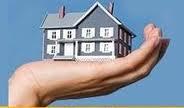 Islamic Housing Finance
Presented by: 
Noman Ahmed
VP - Business Manager
Meezan Bank Limited
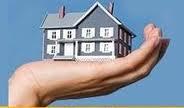 Islamic Housing Finance 
 Core Structures:

Murabaha

Ijarah

Istisna

Diminishing Musharakah  (Mostly used in banks for Islamic Housing Finance)
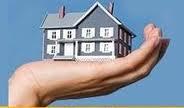 Concept and Application of Diminishing Musharakah
Diminishing Musharakah is kind of Shirkat-ul-Milk.
 
It involves taking share in the ownership of a specific asset and then gradually  transferring complete ownership to the other partner.

This concept is based on Declining ownership of the bank.

Three components
Joint ownership of the Bank and customer
Customer as  a lessee uses the share of  the bank 
Redemption of the share of the Bank by the customer
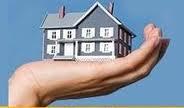 Concept and Application of Diminishing Musharakah
Musharakah is a form of partnership (Shirkat). 
       & there are two types of Shirkah: 

1.	  Shirkat-ul-Milk : Joint ownership of two or more persons in a particular property.

2.  Shirkat-ul-Aqd : A partnership affected by mutual contract. It can also be translated as a joint commercial enterprise
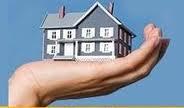 Concept and Application of Diminishing Musharakah
General Process Flow for Diminishing Musharakah Transaction
a) The customer approaches Bank with the request for House 	  financing 
b) Bank enters into a Musharakah (Joint Ownership) agreement 	    	with the customer and both the parties provide their investments to   	  be utilized for the purposes of purchasing a property from the seller 	  of the asset. (This Musharakah is based on the principle of Shirkat      	  ul- Milk) 
c) The Bank’s share is divided into ownership units and is given to the 	  customer on rent via Monthly payment agreement (Ijarah agreement) 
d) The Customer promises to purchase Bank’s share (units) over the 	   	  tenure of transaction with the help of Undertaking to Purchase
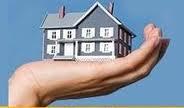 Concept and Application of Diminishing Musharakah
Cont….

e) Every month customer pays rent for the use of the Bank’s 		   	  share in the property. 
f) The customer also purchases the Bank’s Musharakah units every   	   	  month via a separate offer & acceptance every month. 
g) The rental amount is adjusted according to the bank’s share 	  	  (units) remaining in the property. 
h) Eventually customer becomes the owner of the property and  	  	 bank’s ownership diminishes.
Joint Ownership
BANK
Musharaka
CUSTOMER
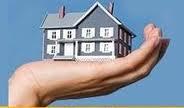 Concept and Application of Diminishing Musharakah
Gradual Transfer of Ownership
Diminishing Musharakah Application
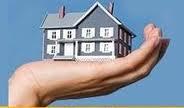 Diminishing Musharakah may be used for House financing with the following conditions: 

The agreements of joint purchase, Lease and selling of units should not be tied-up together.

At the time of purchase, sale should be effected through offer and acceptance.

It is preferable to purchase each unit on market value, but permissible to purchase at agreed price.
Diminishing Musharakah Application
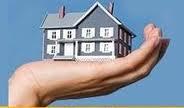 Islamic Housing Finance normally has following product options.

 Home Buyer –  To buy a new house or apartement.
 
 Home Builder -  To construct house on already owned
 		     land OR purchase a piece of land and
                           construct house thereon.
 
 Home Renovate – To Renovate the existing house. 

 Home Replacement (BTF) – To replacing the existing home mortgage facility from any other bank to Islamic Bank.
Diminishing Musharakah Application
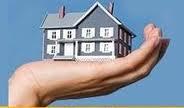 New Property/ Asset purchase
This involves the following steps:

The Joint Purchase of an asset by the Bank and the Customer at an agreed ratio of investment.

Bank subsequently leases its share to the Customer.

The Customer purchases Bank’s share from time to time and consequently his periodic rental amount reduces.
Diminishing Musharakah Application
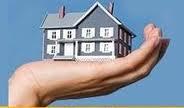 For purchase of Land and Construction:
This involves the following steps:

 The Joint Purchase of an asset by the Bank and Customer in an agreed ratio.

 Bank subsequently leases its share to the Customer.

 The Bank subsequently purchases further share from the Customer in the property from time to time to fund the customer’s construction plan. The Bank can go till 99% share in the Land.

 With each purchase of the share, the rental amount to be paid to the Bank increases.
Diminishing Musharakah Application
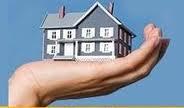 For purchase of Land and Construction:
- 12 months after the final purchase by the bank the customer shall start purchasing the Bank’s share from time to time.

- Consequently his periodic rental amount reduces
Diminishing Musharakah Application
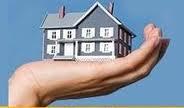 For construction on Existing Property/Land:
This involves the following steps:

- The Bank purchases a share in existing property/land already owned by the Customer in an agreed ratio

- Bank subsequently leases its share to the Customer.

- The Bank subsequently purchases more share of the Customer in the property from time to time to fund the Customer’s construction plan. The Bank can go till 99% share in the property

- With each purchase of the share, the rental amount to be paid to the Bank increases.
Diminishing Musharakah Application
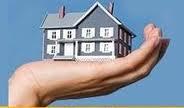 For construction on Existing Property/Land:
- 12 months after the final purchase by the bank the customer shall start purchasing the Bank’s share from time to time.

- Consequently his periodic rental amount reduces
Diminishing Musharakah Application
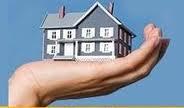 For Settlement against conventional financing:
The Bank purchases a share in existing asset/property/land already owned by the Customer up to the outstanding amount owed by the Customer under an interest based facility.


The Bank directly makes the payment of the price to the Conventional Bank by routing it through the Customer’s account.

-Bank subsequently leases its share to the Customer for an agreed rental.

-The Bank gets the original property documents from the conventional bank and get the property mortgage in its favor. 

-The Customer purchases Bank’s share from time to time and consequently his periodic rental amount reduces.
ILLUSTRATION
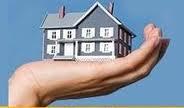 Documentation of Diminishing Musharakah Transaction
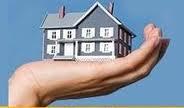 DM Agreement-Islamic Housing Finance Agreement 
Monthly Payment Agreement (Rent Agreement)
Undertaking to Purchase Musharakah Units 
Undertaking to sell Musharakah Units
Documentation of Diminishing Musharakah Transaction
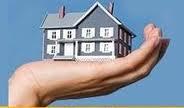 DM Agreement- Islamic Housing Finance Agreement:
		This is the main agreement that establishes Bank’s share in the 	Musharakah Property.
		Components: 
 			- Both parties share
   			- Musharakah Property detail

Monthly Payment Agreement (Rent Agreement):
		This agreement is signed after Main Musharakah Agreement. Bank 	gives out its share on rent to the customer via this agreement.
		Components:
			- Rent Schedule 
			- Formula of calculation
Documentation of Diminishing Musharakah Transaction
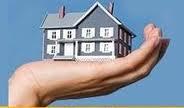 Undertaking to Purchase Musharakah Units:
		This is an undertaking by the customer to purchase Bank’s  	Musharakah units from time to time. 
		Components:
			- Normal Sale Price
			- Additional Unit Purchase Price
Undertaking to Sell Musharakah Units:
	This is an undertaking by the Meezan Bank to sell Bank’s Musharakah units to the customer.
		Components:
	     		- Normal Sale Price
			- Additional Unit Purchase Price
Diminishing Musharakah FAQs
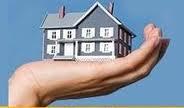 Why is the profit margin charged by the Bank correlated to the conventional mortgage market trends and how is your product Shariah compliant if your profit is tied to the same factors that influence interest rates? 
Shariah allows the use of any conventional market factor as a benchmark to determine the profit rate of a particular product to provide a competitive market to our customers. 
The profit rate for our product is based on the similar factors used in  determining the applied rate of interest of a mortgage, does not render the transaction or the contract invalid from the Shariah perspective, neither does it make the transaction an interest-bearing one. 
On the other hand, it is the underlying structure of the product that determines its Shariah compliance.
Diminishing Musharakah FAQs
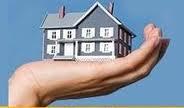 What makes Islamic Housing Finance Shariah compliant and how does it differ from a conventional mortgage? 

A Shariah compliant house finance product, approved by Shariah Supervisory Board.
Based on the concept of Diminishing Musharakah, which is in conformity to Shariah Laws related to financing , ownership & trade.
The nature of the contract is co-ownership in which ownership is taken through a partnership and then transferring complete ownership to the consumer instead of simply lending money is the major factor that makes our product Shariah Compliant.
The profit is pre determined based on market trends, so the payments are hence completely Riba-free.
Diminishing Musharakah FAQs
Islamic Housing Finance
Conventional Housing Finance
In Islamic Housing Finance, bank is the owner of the property upto the extent of its share. In Easy Home, Meezan Bank creates ownership through Islamic Housing Finance Agreement into Musharakah property.
Conventional bank does not become the co-owner of the property. It gives loan to customer for purchase of property.
Islamic Housing Finance
Conventional Housing Finance
In the event of any loss in the musharakah property due to any natural disaster, an Islamic bank shares the loss in the property. Hence an Islamic Bank takes high risk.
Conventional bank does not share in the losses in case of any type of damage to property as it has given loan to the customer.
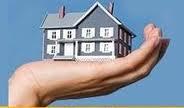 Islamic Housing Finance Vs Conventional Housing Finance
1. OWNERSHIP OF THE PROPERTY
2. RISK OF THE PROPERTY
Diminishing Musharakah FAQs
Islamic Housing Finance
Conventional Housing Finance
Monthly payment consists of two components.

1) Unit price                                       
2) Monthly Rental Payment.
Monthly Installment consists of two following components.

1)  Principal payment
2)  Interest / Mark-up
Islamic Housing Finance
Conventional Housing Finance
In case the musharakah property collapse, Rental payment will be stopped, as due to non-availability of assets, rent cannot be charged.
In case of Musharakah property collapse, monthly payments will not be stopped as bank has lent money and it not an owner in the financed property.
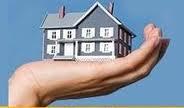 3. MONTHLY PAYMENT
4. MONTHLY PAYMENT STOPPAGE
Diminishing Musharakah FAQs
Islamic Housing Finance
Conventional Housing Finance
Customers can purchase additional units at any time during transaction tenure. There is no restriction on purchase of additional units.
Conventional banks usually restricts customers to make balloon payments during the initial 2-3 years. Some bank allows balloon payments only 2 to 3 times in a year.
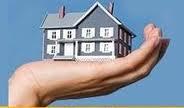 5. EARLY PAYMENTS / BALOON PAYMENTS
Diminishing Musharakah FAQs
Islamic Housing Finance
Conventional Housing Finance
The early payment profit of the Islamic Bank is subject to the appreciation of the musharakah property value. The property is re-valuated at the time of unit purchase to determine its current market price. If the market price remains the same than no additional payment is taken from customer and the additional musharakah units are sold at face value. However, if the price of the property increases, for example 20% or 30%, the bank increases the unit price by minimal amount say 3% or 5%. This additional amount is the true profit of the bank for selling the musharakah units from the bank’s share in the property.
The conventional banks charges penalty over the amount of balloon payment irrespective of the fact that value of property is appreciated or not.
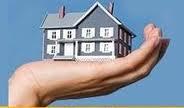 7. EARLY PAYMENTS PROFIT / PANELTY ON BALOON PAYMENTS
Diminishing Musharakah FAQs
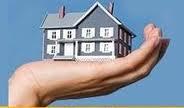 Is this profit rate variable or fixed? 
	The profit rate used for Housing Finance is a combination of fixed and floating rates. The rentals for Musharakah property are calculated using a fixed rate applicable for the first year. These rentals are recalculated annually for the next 12 months at the first anniversary, using a floating rate formula based on the average of 12-month KIBOR (Karachi Inter Bank Offer Rate) announced before the start of each calendar quarter.
Diminishing Musharakah FAQs
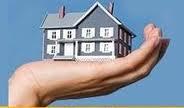 As you say that the rate may vary with KIBOR, approximately how much can it vary? 
	As the rentals are calculated using KIBOR (Karachi Inter-bank Offer Rate) as a benchmark the rate may vary.
Diminishing Musharakah FAQs
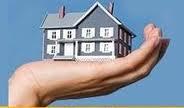 Why does Banks not offer Musharakah units during the construction phase and why is a twelve months unit grace period given for unit purchase in Construction, Renovation & BTF cases? 
   
	In the case of Construction, Renovation & BTF cases, a period of 12 month will be required to lapse from the last disbursement/purchase of share by the Bank before any Unit purchase can take place. This restriction is due to Shariah requirement of avoiding Bai Innah or buy back.
Diminishing Musharakah FAQs
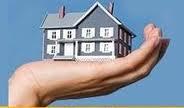 Cont….
Additionally, according to Islamic jurists, to avoid the non-permissible situation of “Bai Inah” in a sale and leaseback transaction, which is subsequently followed by a repurchase transaction between the same two parties it is required that: 
A reasonable period of time must have lapsed between the first Sale and Leaseback transaction of the asset (so the value of asset must has changed) and the second transaction involving the purchase of the asset by the previous owner. 

According to the ruling of several Bank’s Shariah Supervisory Board the reasonable period between two sale transactions is a minimum of 12 months
Diminishing Musharakah FAQs
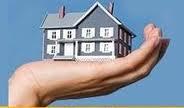 What is the status of Unilateral Promise in Islamic financing contracts? 

	“The enforceability of the unilateral promise is allowed” as per Muslim jurists, but as an independent deed not underlying with the transaction. Any action contingent on the other action will make the contract void. 

	If one of the two parties has promised to do something separately, then the sale cannot be held to contingent or conditional with the fulfilling of the promise made. The sale will take effect irrespective of whether or not the promissor fulfills his promise. This makes it clear that a separate  and independent promise to purchase does not render the original contract conditional or contingent and therefore, it can be enforced.
Diminishing Musharakah FAQs
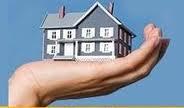 What if the customer wants to purchase the Bank’s share early i.e. before maturity?
	
 	Islamic Banks offers the flexibility of Early Unit purchase/Termination anytime during the tenure of the facility but one month after availing the facility in outright purchase cases. 

	Early termination can only take place on customer’s specific repayment date. If customer wants to avail the facility, s/he will have to give a 10-day notice to the Bank. The Bank will valuate the property to determine its market price. If the market price remains the same – no additional payment will be taken and the Musharakah units will be sold at face value. However, if the price increases, for example 20% or 30%, the bank will increase the unit price by only 3% and no rentals will be charged for the remaining period.
Diminishing Musharakah FAQs
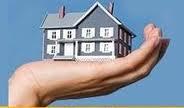 If the property value decreases, why does MBL not sell its share on decreased rates?
	
Islamic Housing Finance is based on the concept of “Shirkat ul Milk” which means joint ownership in the asset. As Musharakah units are in the ownership of the Bank therefore Shariah gives this right to the owner (Bank) to sell its units at any price.  

Because it is not a commercial enterprise venture (Shirkat ul Aqd), therefore the profit and loss sharing due to change in the property value does not apply in this case.
Diminishing Musharakah FAQs
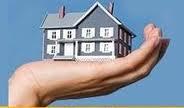 Can the customer buy a few additional units? And what will happen to the rent in this case? 

	Yes, Islamic Housing Finance allows this flexibility, but this can only be made on the repayment date and rent for the period will be skipped.
Diminishing Musharakah FAQs
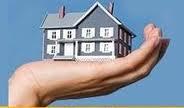 What will happen to the property if the customer dies within the financing period? 
	If the customer dies,  his legal heirs are liable to pay off the facility or the bank may allow to carry on the transaction with a new Musharakah Agreement Signing and fulfillment of some legal documentation. (This is done in case customer did not avail the optional Life takaful facility)
    
    Incase the customer had availed Life Takaful facility from the bank’s approved takaful operator,  then the entire outstanding amount will be paid to the bank by takaful operator and the legal heirs will be free from any payment to the bank.
Diminishing Musharakah FAQs
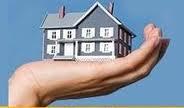 Does Islamic Banks allows its customers to sell the property during the tenure of transaction? 

	If a customer wants to sell the property he can do so after purchasing the remaining Bank's share in the property. The option of financing transfer to a new owner is not available. However, bank can judge the new owner independently as per their policy for providing housing facility.
Diminishing Musharakah FAQs
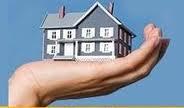 Although Islamic Bank and Customer are joint owners of a particular property, why doesn’t the Bank share in the property tax (i.e. tax related to the ownership)? 

	Property taxes are imposed by local government authorities to pay for certain public services, amenities or infrastructure that may directly or indirectly benefit the tenants or occupants of the property. As all such taxes are ultimately for the benefit of the occupants of the property and directly relate to the usage of the property, the Consumer, as the exclusive occupant of the property and sole beneficiary, shall be responsible for the payment of such taxes.
Diminishing Musharakah FAQs
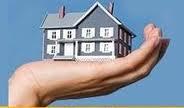 Since both Bank and the Customer are joint owners, why are the property Title Documents in the name of the customer? 
    The customer is to be the ultimate owner of the property, so the bank does not obtain the title of the documents to avoid the tax constraints.
	To fulfill Shariah requirements it is not necessary that the title is registered in the name of all the owners. The title can be held by any owner singly or the joint owner.
    The ownership is created through DM Agreement signed between the bank and the customer.
Diminishing Musharakah FAQs
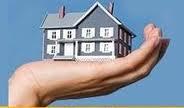 Does Shariah allow taking rent on land? 
   According to the rules of Islamic Shariah and as advised by the learned Shariah Board members of Islamic Banks normally a piece of land can be given on rent in two cases 
		 a) If the land is used for agricultural purposes 
		 b) The land is given to someone for the purpose of habitation (i.e. for        		building a house and living in it) 
   There are other cases where the land can be given for rent and that is completely allowed in Shariah like land given as a parking space, land given to be used for a warehouse etc. 
   Based on the above ruling, Meezan Bank takes rental from the customer based on its proportionate ownership in the land.
Islamic Housing Finance
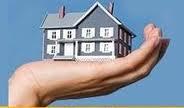 Question & Answer Session regarding Islamic Housing Finance


Ahead
Discussion on issues being faced by the Islamic Mortgage Industry in Pakistan
Issues related to Islamic housing finance in Pakistan
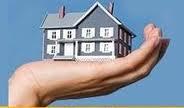 Lack of Standardization:
Standardization is urgently needed in the following respects: 
Vocabulary of Islamic financing, 
Financial instruments and their documentation and 
Pricing formulas for Islamic financial products.
Issues related to Islamic housing finance in Pakistan
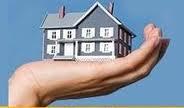 Public Awareness
	There is a lack of awareness in general public about the Islamic mode of financing. The pace of development of Islamic banking can be expedited through the following: 
public education campaigns, 
inclusion of Islamic banking concepts in school curriculum, 
making Islamic financing course a part of business administration programs and 
offering full fledged degree programs in Islamic financing.
Issues related to Islamic housing finance in Pakistan
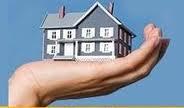 Training of Banking Professionals in the Use of Islamic Financial Products

Emphasis on Shari’ah Audit instead of Reliance on Shari’ah Supervision

Reduction in Financing Costs

Establishment of Real Market Links

Institutionalization of Recovery of Debt

Legal Framework
Issues related to Islamic housing finance in Pakistan
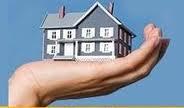 Use of Conventional Bench Mark

Further Shari’ah Research

Lack of professional having in depth knowledge of Islamic Financial System
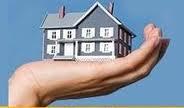 Thank You 
& 
Jazzak Allah Khair